Комитет образования, науки и молодежной политики Волгоградской области              
ГБПОУ «Фроловский промышленно-экономический техникум»


«Химия в осветительной лампе»


Работу выполнил:
 студент I курса Клецков И.А.
Руководитель проекта: Игитян О.А.



Фролово,2018 г.
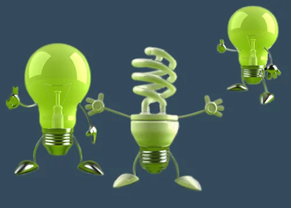 Цель исследования: выяснить, что связывает самый распространенный источник света – лампу накаливания и химию; 
 Задачи исследования: 
1.	Изучить литературу по данной теме, проанализировать какие химические элементы содержаться в обычной лампе накаливания.
2.	Провести анкетирование среди студентов техникума «Сколько химических элементов требуется для создания электрической лампочки?»
3.	Проанализировать результаты исследования и сделать вывод.
Предмет исследования: лампа накаливания.
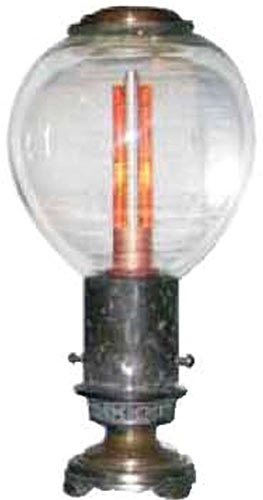 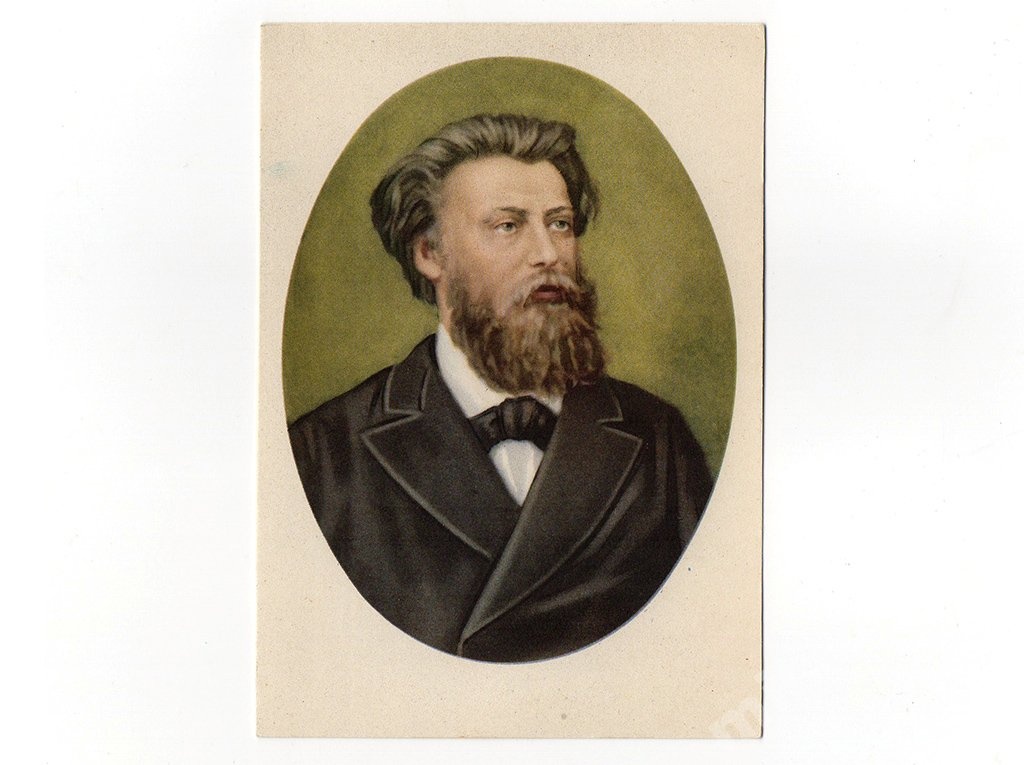 Павел Николаевич 
Яблочков
1875 год 
электрическая свеча
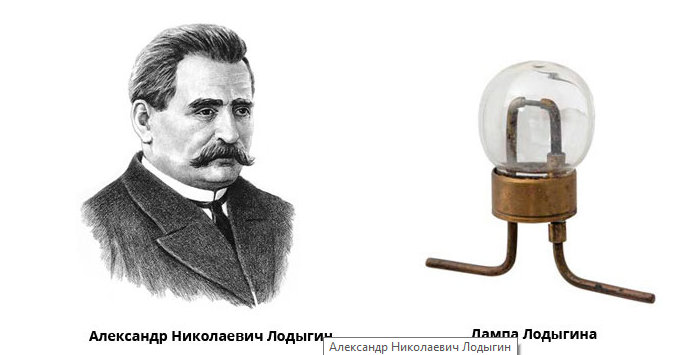 Александр Николаевич 
Лодыгин
Лампа накаливания, 
1872 г.
Строительство Александровского моста через Неву и погружение кессона под воду
Томас Алва Эдисон, разработал один из первых коммерчески успешных вариантов электрической лампы накаливания
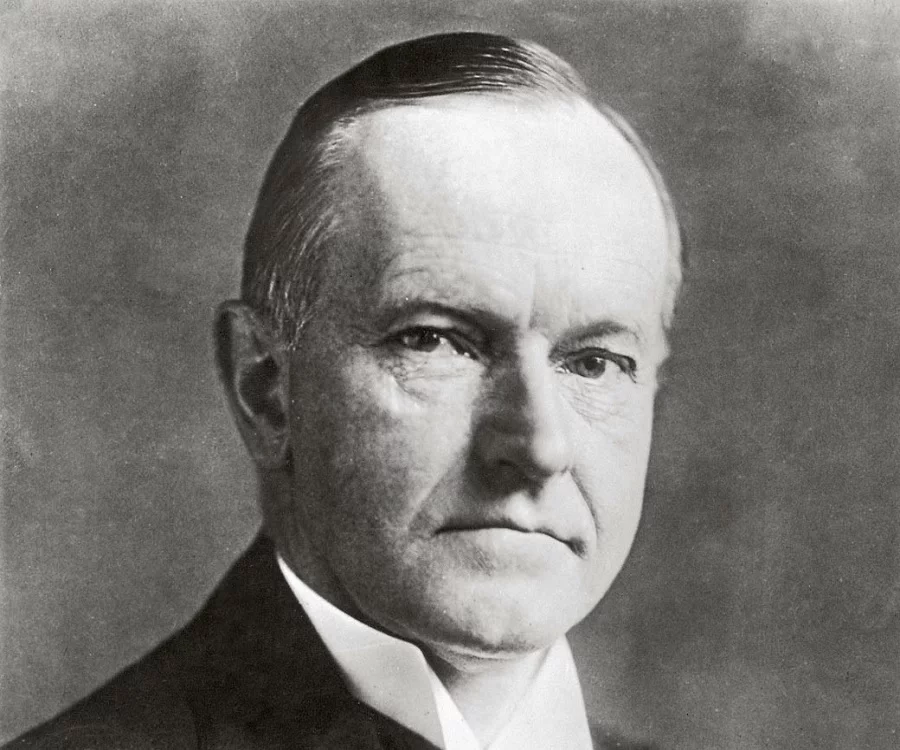 1909 г., физик-экспериментатор У. Кулидж разработал промышленную технологию получения тугоплавкого металла вольфрама  W
Конструкция лампы накаливания
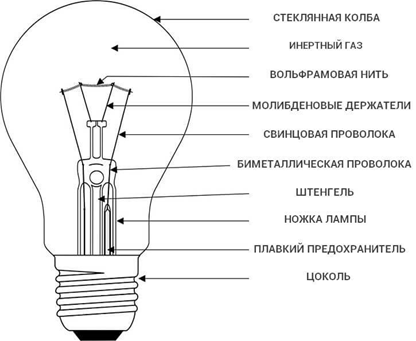 Стеклянная колба: состоит кремний Si, натрий Na, кальций Ca, кислород O2;

Инертный газ или смесь газов (смесь азота N и аргона Аr;
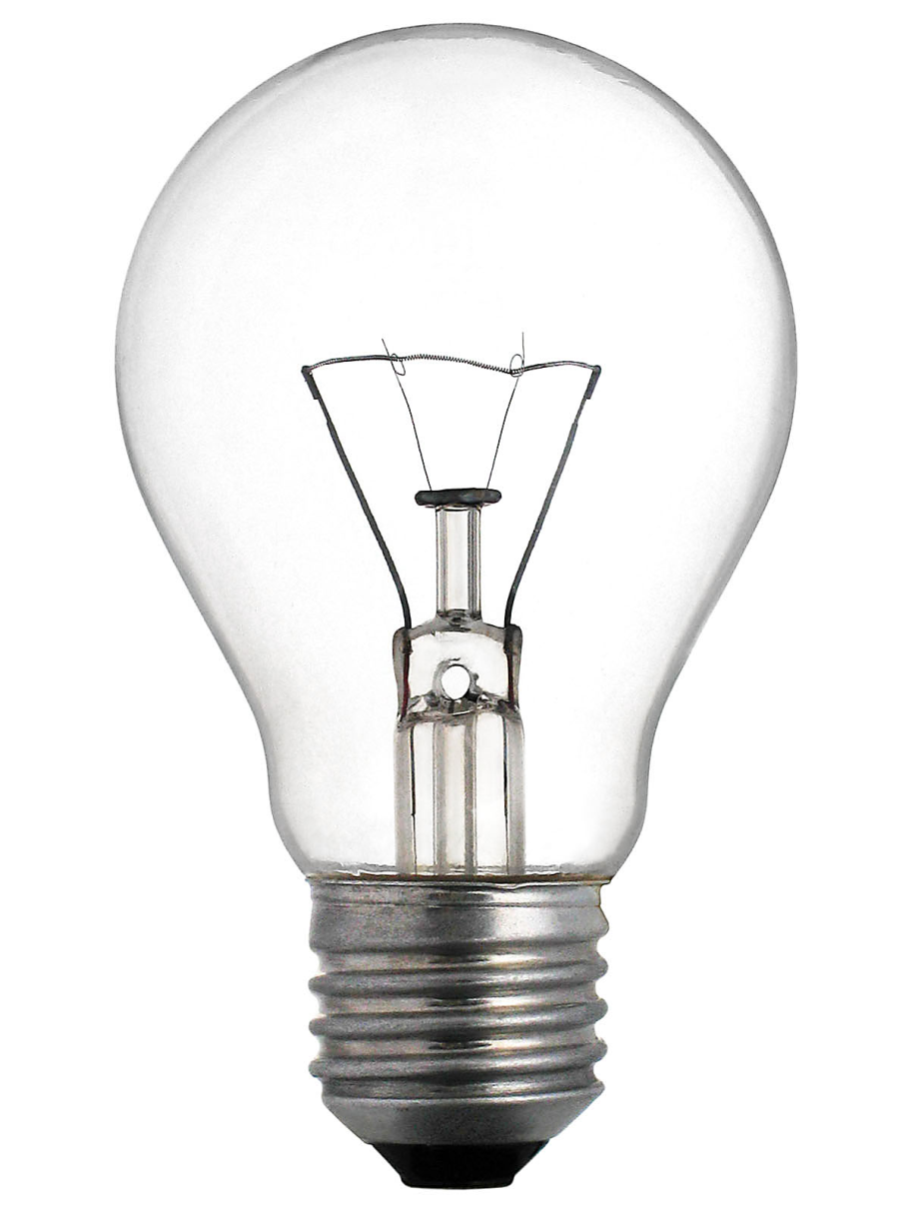 Вольфрам W — блестящий светло-серый металл
самый тугоплавкий из металлов. Температура плавления — 3422 °C. 
Хорошо поддаётся ковке и может быть вытянут в тонкую нить /в одной лампочке до 1 м вольфрамовой нити, скрученной в спираль/. 
Металл обладает высокой устойчивостью к вакууму.
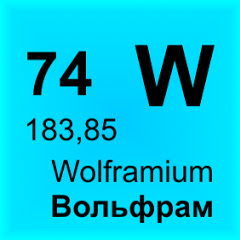 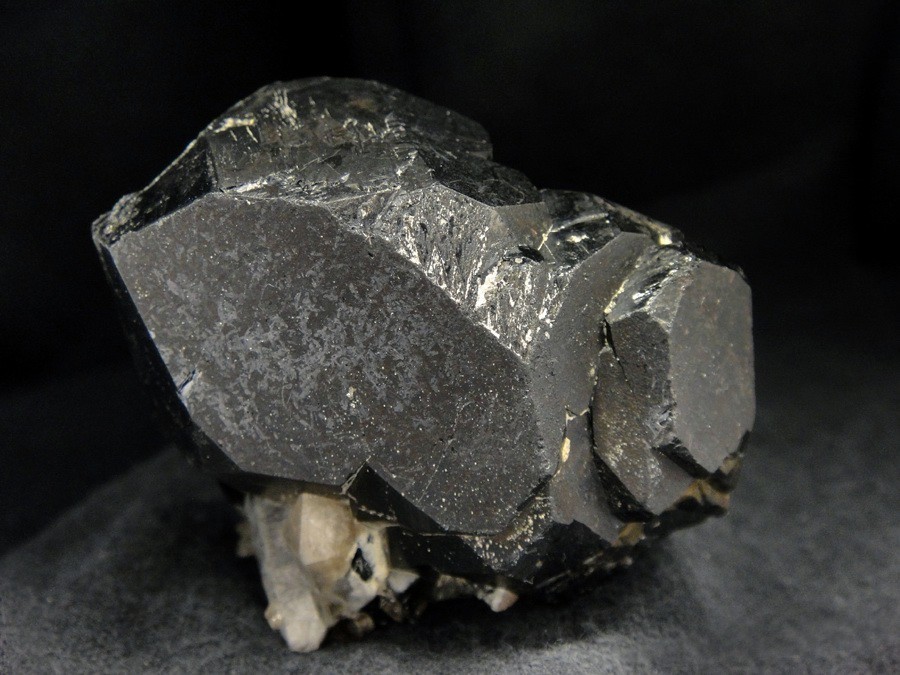 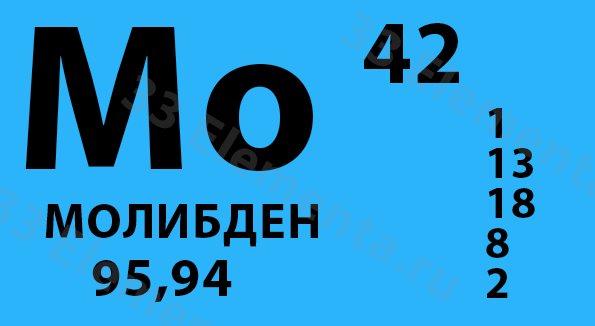 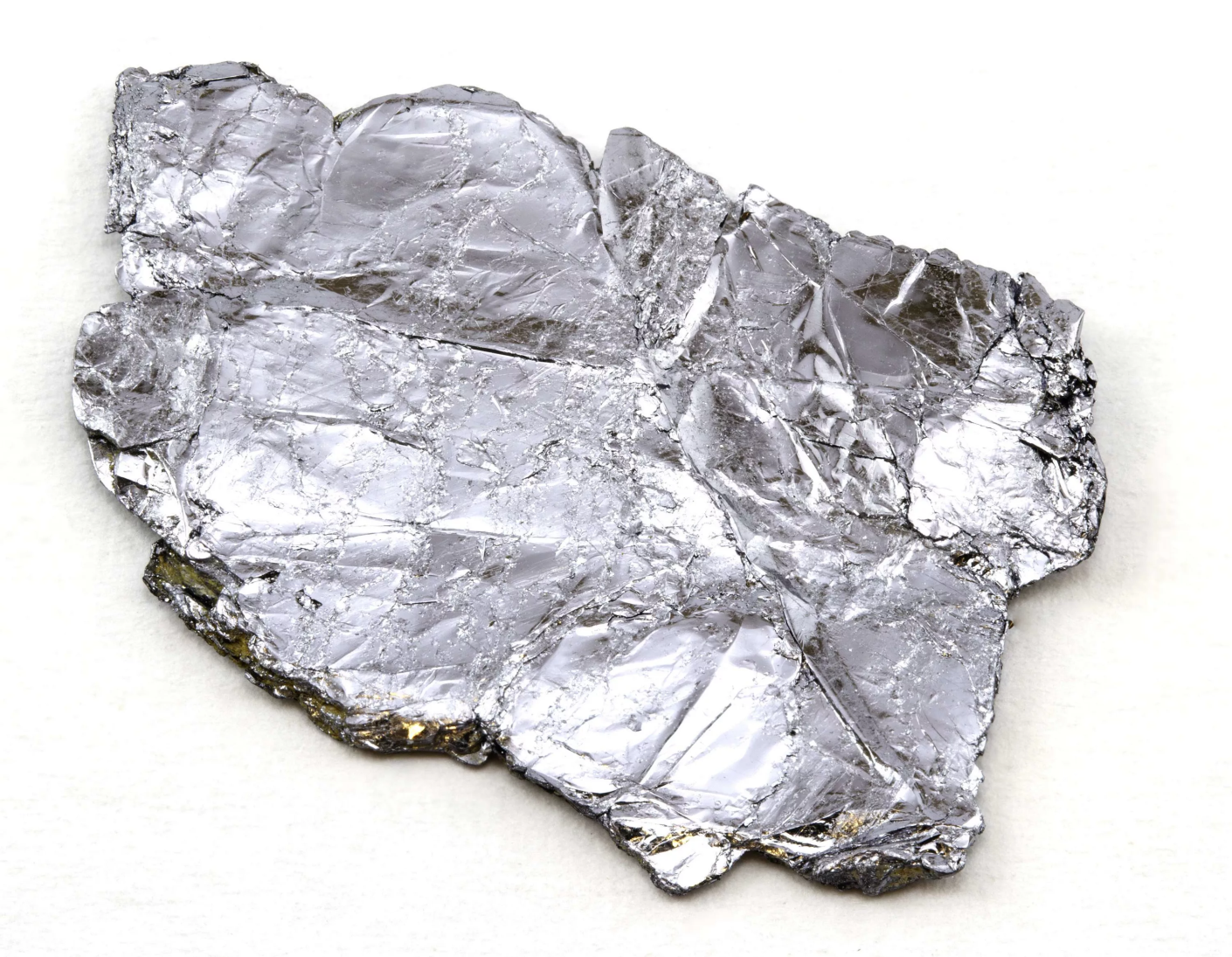 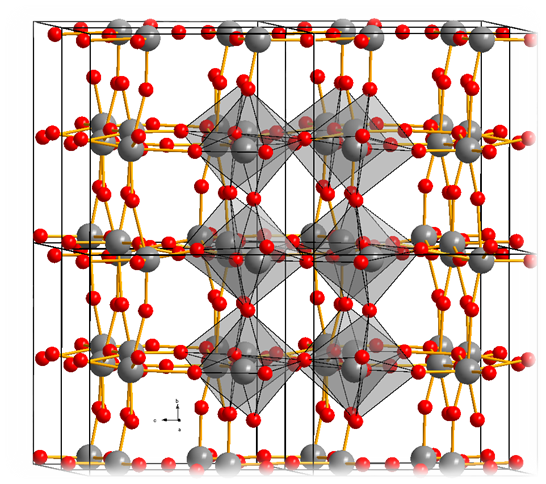 WO3 – триоксид вольфрама
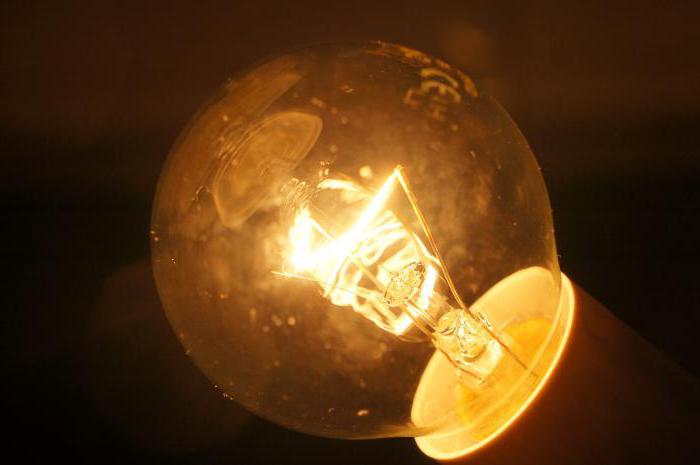 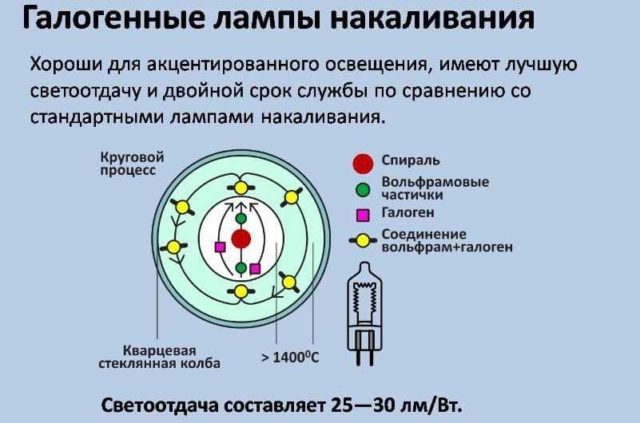 WI2 → W + 2I
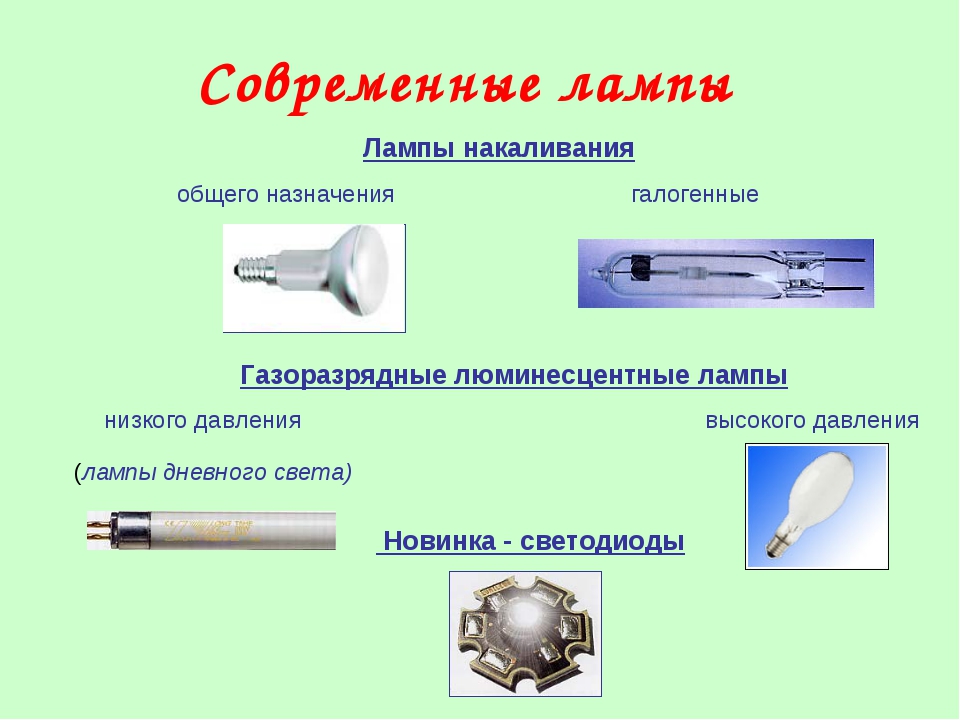 Вывод: Проанализировав разные источники, можно сделать вывод о том, что в обычной электрической лампочке представлены различные химические вещества, такие как металлы, неметаллы, сложные вещества, а также протекают химические реакции.
СПАСИБО ЗА ВНИМАНИЕ!